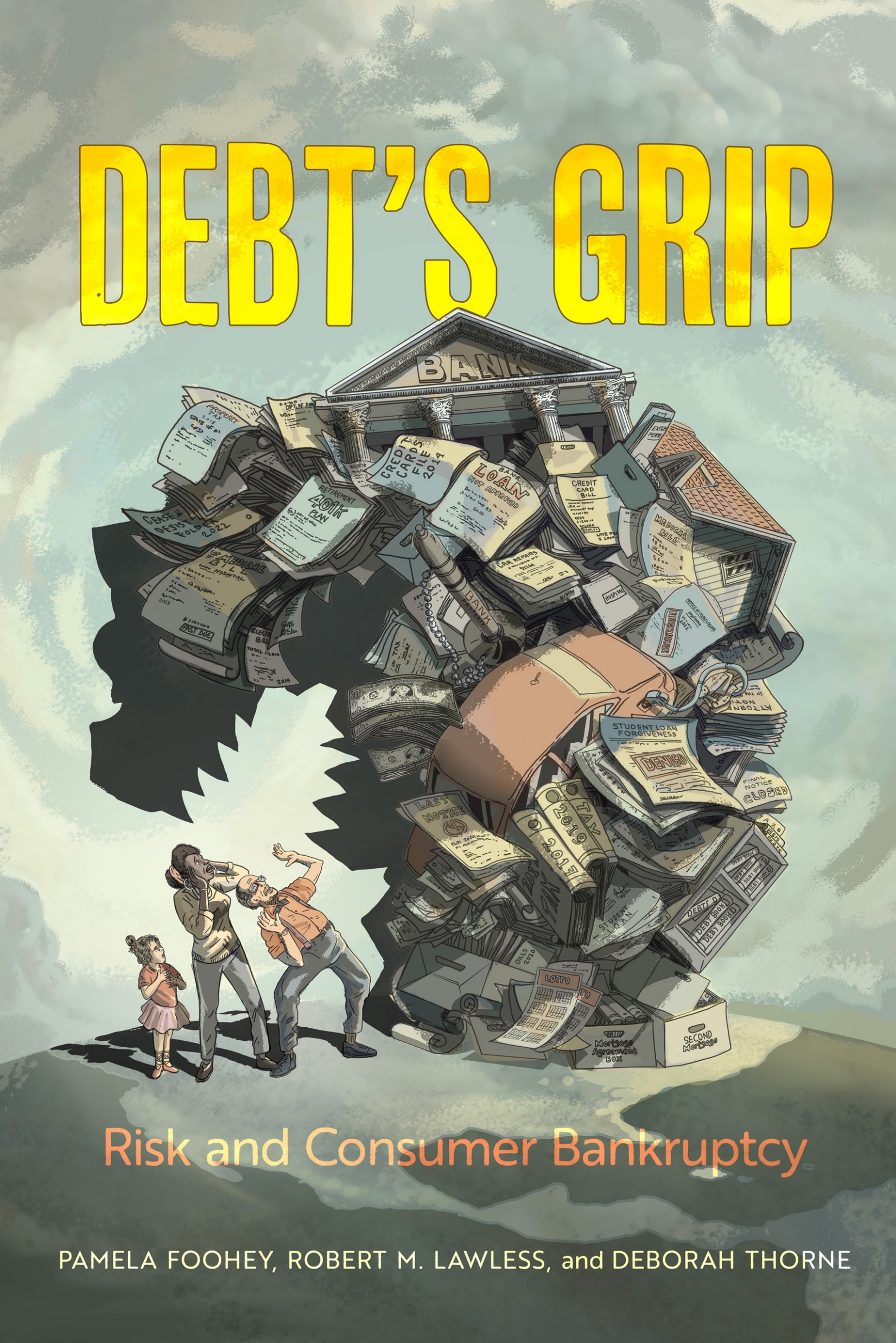 Debt’s Grip:
Risk and Consumer Bankruptcy
University of California Press
August 5, 2025
Pamela FooheyUniversity of Georgia

Robert M. Lawless
University of Illinois

Deborah Thorne
University of Idaho
Cover Art: Avi A. Katz
https://www.ucpress.edu/books/debts-grip/paper
48th Annual Health Law Professors Conference, BU School of Law, June 5, 2025
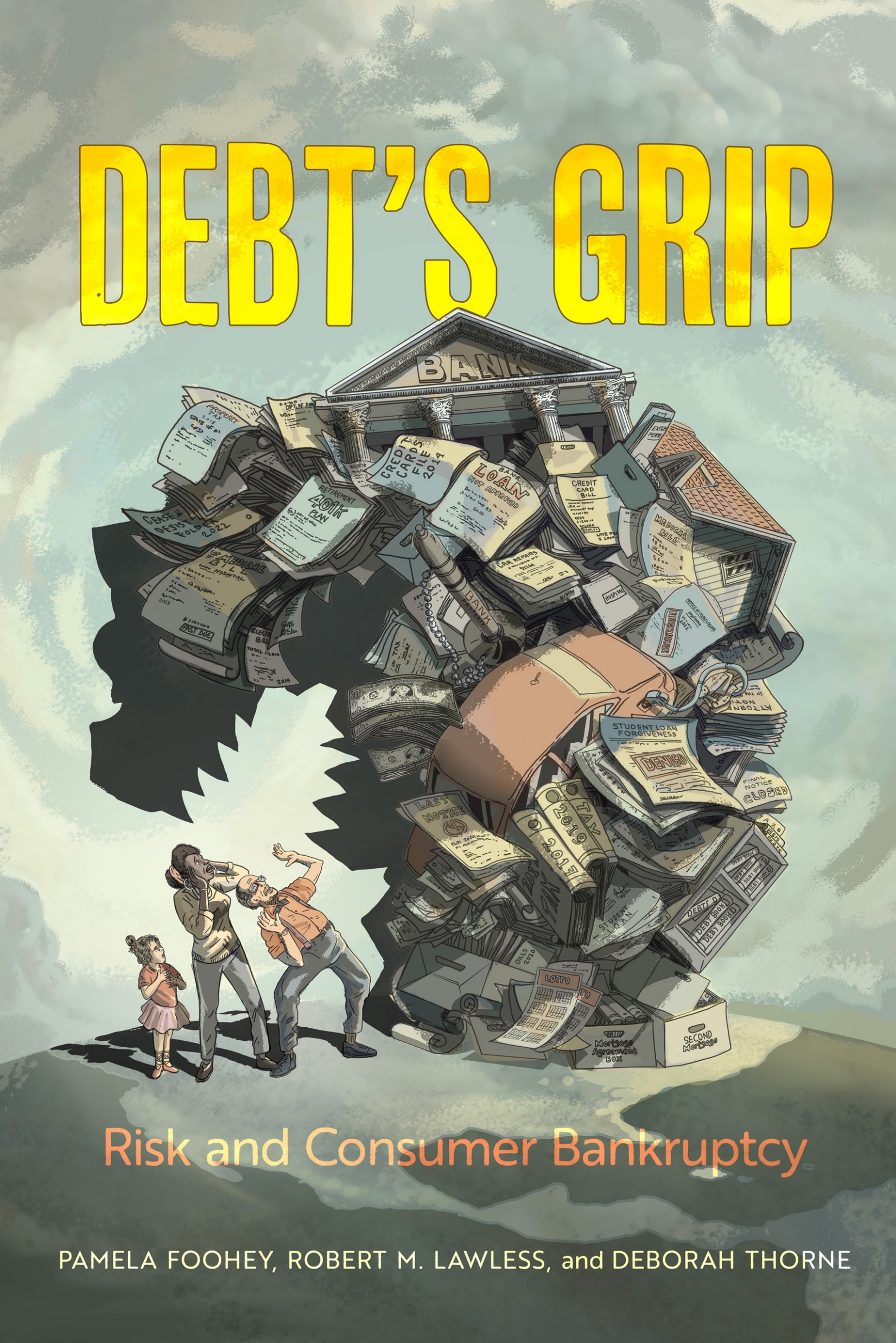 Concept: detail the barriers to financial stability that households across the US now face through the stories of bankruptcy filers 
Financial Foci: home loans, car loans, medical debt, student loans (and employment)
Demographic Foci: Black, women-led, older (65+) households
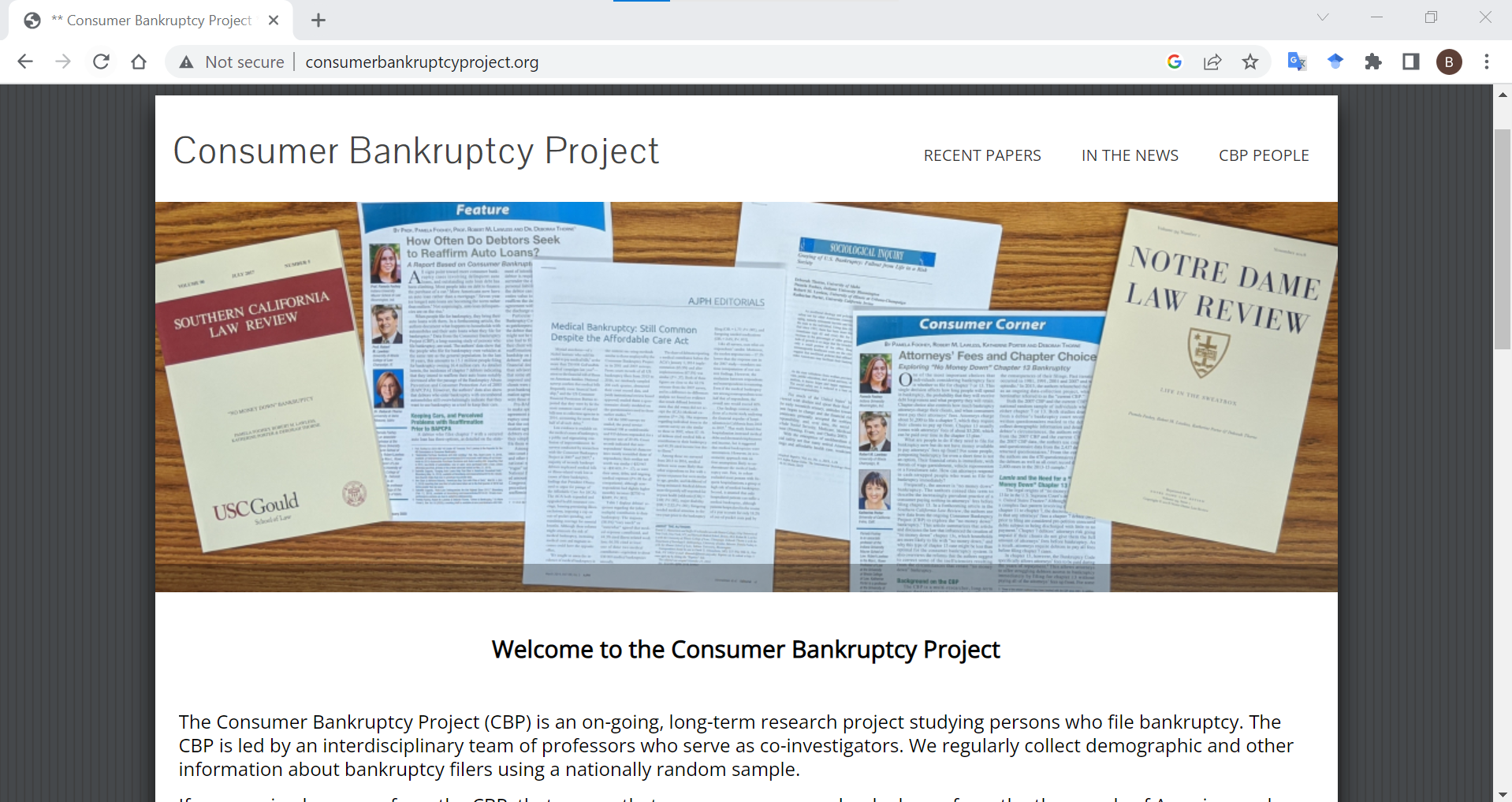 Consumer Bankruptcy Project
Long-term project studying the people who file bankruptcy
Past iterations in 1981, 1991, 2001, and 2007
2013-2023 Consumer Bankruptcy Project
National random sample taken in waves of 200 filings every three months
8,800 individual chapter 7 and 13 cases
Data instruments: court records, written questionnaire (2,314; 26% response rate)
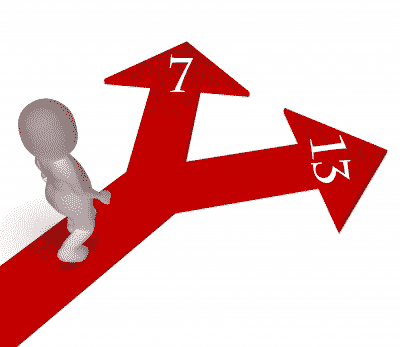 Bankruptcy Law Overview
Chapter 7 (2/3rds of filers; 95% end in discharge; costs about $1,400):
Declare and turnover non-exempt assets
Keep exempt assets (over 90% of debtors have no assets to turnover)
For secured debt, either surrender or come up with some plan with creditor(s) to keep asset
Chapter 13 (1/3rd of filers; 1/3 end in discharge; costs about $4,350):
Pay all of disposable income for 3 or 5 years 
Keep all property
Debt’s Grip – Table of Contents
Introduction: Living Under the Threat of Financial Collapse
Chapter 1: Filing Bankruptcy and the Bankruptcy System
Chapter 2: Struggling to Survive
Chapter 3: Staying Home and Going Places
Chapter 4: Staying Alive
Chapter 5: Staying Out of the Red
Chapter 6: Blackness of Bankruptcy
Chapter 7: All the Single Ladies (with Children) in Bankruptcy
Chapter 8: The Riskiest Years—Bankrupt Seniors
Chapter 9: Lawsuits and Debt Collectors
Chapter 10: “Resourced” Bankruptcy Filers
Conclusion: Reforming Bankruptcy’s Injustices
Medical Contributors to Bankruptcy
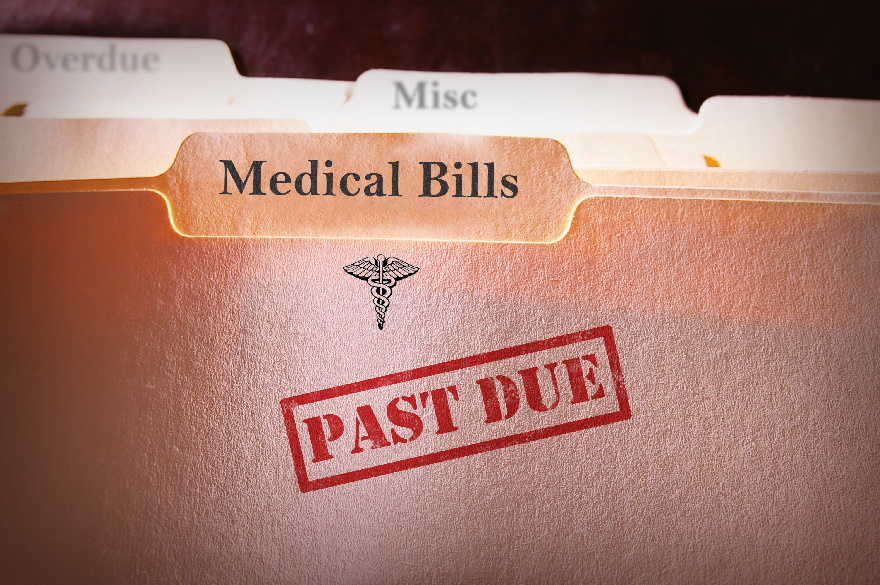 Financial Characteristics of Bankruptcy Filers, Medical and Nonmedical (medians)
Health Related Privations,                              Medical and Nonmedical Filers
General Privations,                              Medical and Nonmedical Filers
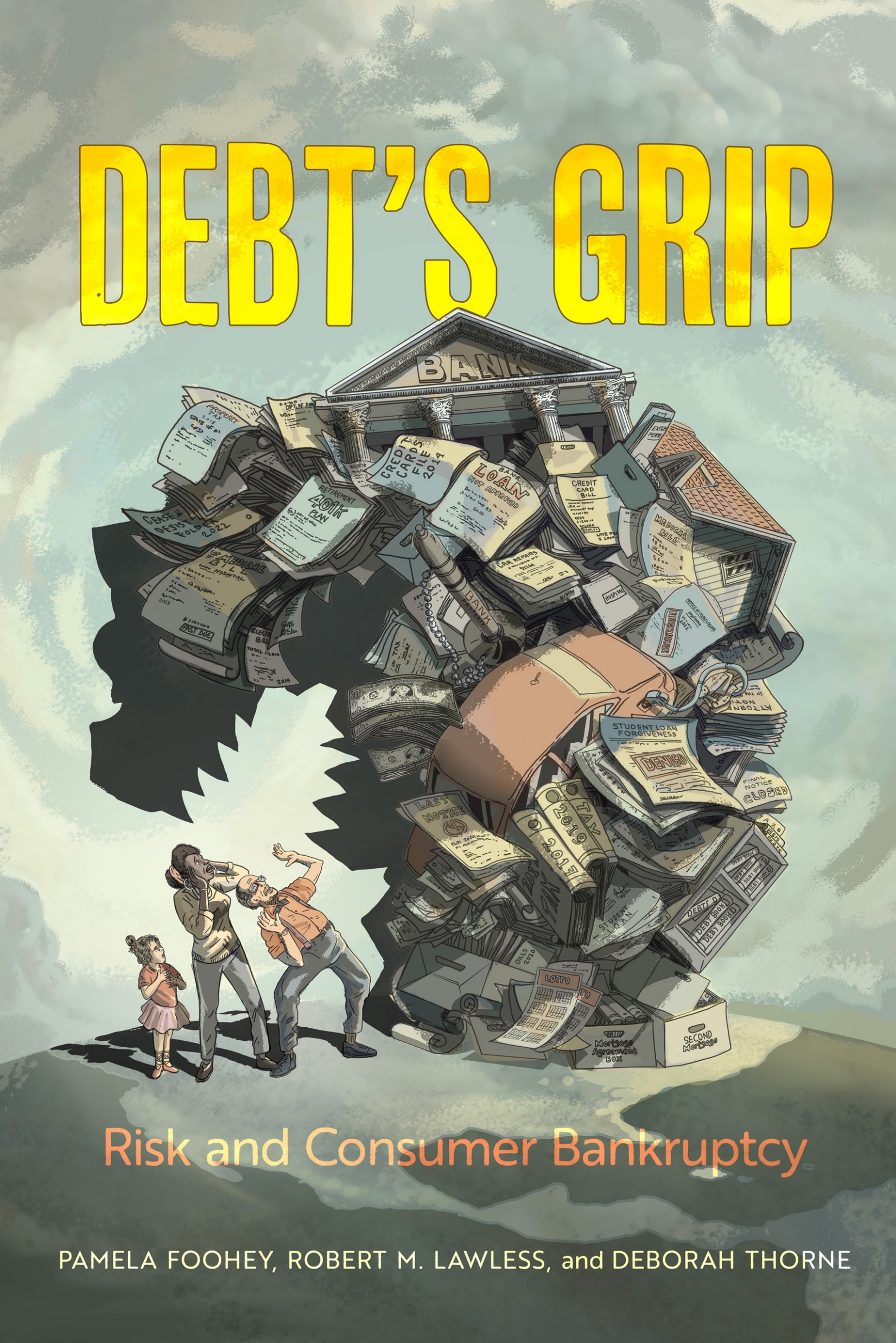 “Staying Alive” – Takeaways
Bankruptcy’s limitations
Continued financial struggles
Targeted changes to bankruptcy law